Observation Services Mount Sinai Hospital
Jonathan Yeo, MD
Introduction
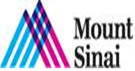 Short-term treatments (asthma, CHF, etc.) 
Ongoing evaluation (chest pain, syncope, etc.)
Does not meet inpatient criteria
Can not be discharged from the ED

Requires 8 to 24 hours of care (up to 48 hours)
2
Observation Unit at MSH
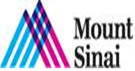 Dedicated unit with 20 bed capacity
24/7 double midlevel coverage 
ED Physician Assistants
Hospitalists as physician oversight
5:1 Nursing ratio
24 hours SW coverage
12 hours/day CM
7 days/week PT consults
Hospital beds provided for elderly patients
3
Current Pathways
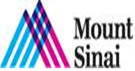 Abdominal Pain
Allergic reaction
Anemia/Transfusion
Asthma
Atrial fibrillation
Back pain
Cellulitis
Chest pain
CHF
COPD
Dehydration/vomiting/diarrhea
Dialysis
Drug/Alcohol Intox/withdrawal
DVT
GI bleed
Head Injury/TBI
Headache
Hyperglycemia
Hypoglycemia
LVP
Pneumonia
Pulmonary Embolism
Pyelonephritis
Renal colic
Seizure
Sickle cell
Syncope
TIA
Vertigo
OTHER
4
Metrics
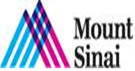 Monthly volume: 350 – 400 patients

Average LOS: 20 – 24 hours

Average admission rate to inpatient from observation: 20% 

1/3 patients are NON pathway
Complex social cases
Subacute rehab placements to skilled nursing facilities 

30 day readmission avoided: 25 – 40 per month
5
The Role of Social Work in the Emergency Department
Maya Genovesi, LCSW MPH
Associate Director Social Work
 
Emergency Department Social Work
Our Team & Our Role
We have Social Workers & Care Coordinators on our team

Social workers:
Complete psychosocial assessments and to provide psychosocial/supportive counseling.
With your help, we assess and meet with patients to: 
Determine and discuss discharge options to make the safest possible, “least restrictive” plan
Facilitate referrals to community agencies
Ensure patients have needed access to medication
Arrange homecare & placement (only if required & needed) 

Care Coordinators:
Assess barriers to engagement in primary & specialty care
Effectively schedule primary & specialty appointments
What can Social Work help with?
Patients who are having a hard time coping in the community due to: 
Change in baseline functioning
Frequent falls 
Limited social supports
Patients who have difficulty engaging in primary care due to:
Difficulties with transportation 
Insurance issues 
Patients experiencing mental illness & substance abuse
Patients experiencing abuse, neglect, or trauma 
Cardiac arrests & traumatic loss
8
What can do we do to help?
Meet with patients to establish rapport and understand: 
How are they understanding their lives/ “the problem”?   
What we can do to assist? 
Provide crisis/emotional support
Connect patients to: 
Community resources & referrals, including:
Social Work in the Community
Detox, rehab, mental health resources 
Resources to assist in accessing insurance 
Shelter, food pantries, drop-in centers 
Home health aide & nursing services 
Sub-Acute Rehabilitation or Skilled Nursing Facility
Home with Home Hospice/Transfer to Inpatient Hospice Facility
[Speaker Notes: Shelter/ community options]
Types of Home Care Referrals
We refer patient for home care for: 

Physical therapy
Wound Care
Home IV antibiotics
Medication reconciliation 
Disease Education and Teaching
Home safety assessment
Social Work Assessment

We also refer patients to:

Visiting doctor programs
Home Hospice/ palliative care
[Speaker Notes: homecare, PT, RN (skilled and otherwise)]
“Placement” from the ED/ RETU
If medically appropriate and socially feasible, we can discharge patients directly to nursing facilities, most commonly for physical rehabilitation
If you think a patient isn’t faring well in the community- ask us and we will make the best & “most safe” plan with you! 
We consult physical therapy (PT) in the ED!  They can be consulted in ALL ED AREAS- you don’t need to admit to RETU for a PT evaluation
You do not need to consult PT if you think the patient can walk- we can help you get durable medical equipment & refer to home or outpatient PT without a consult.
11
Cases of Abuse or Neglect
The medical team is required to notify Social Work of all protocol cases
Protocol cases include:
Expirations in the ED 
Intimate Partner Violence/Domestic Violence
Sexual Assault
Physical Assault
Suspected elder abuse or neglect
In these cases, we: 
Provide trauma-focused crisis counseling & support
Contact police (if indicated)
Assist patients with make the safest plan possible
12
Thank You!